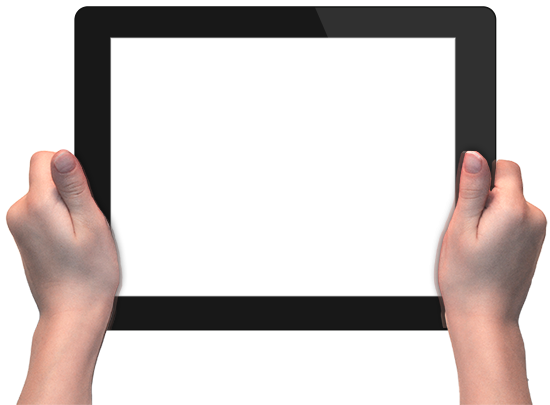 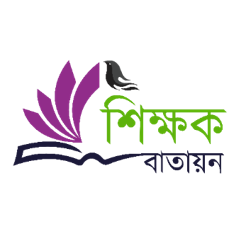 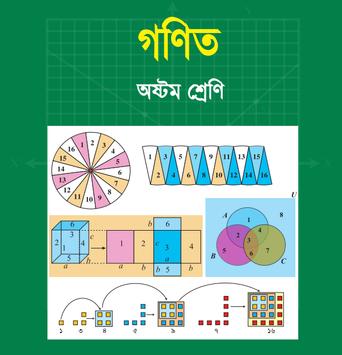 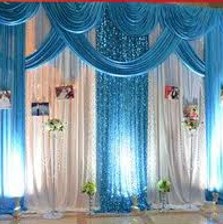 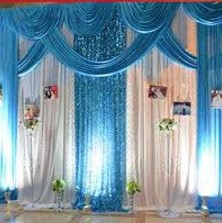 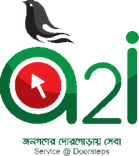 আজকের মাল্টিমিডিয়া ক্লাসে 
সবাইকে স্বাগতম
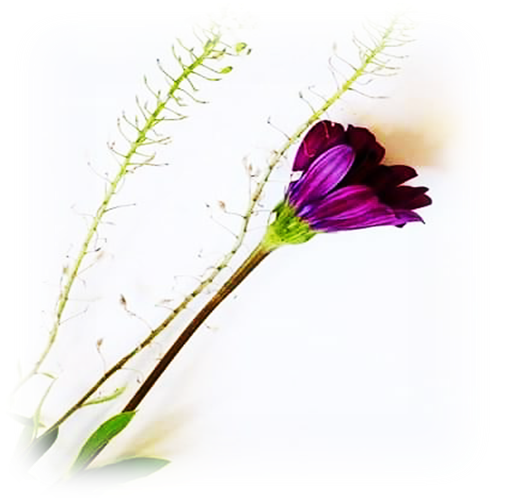 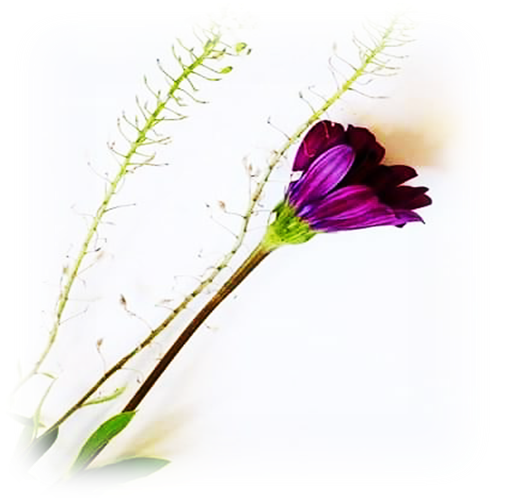 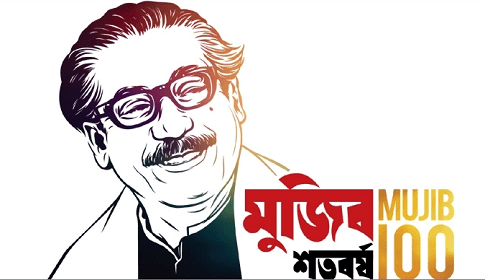 পরিচিতি
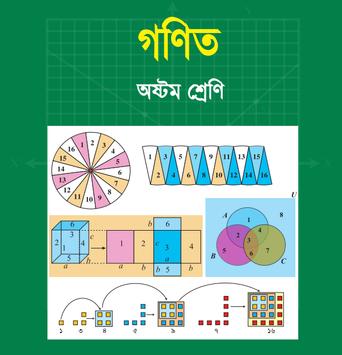 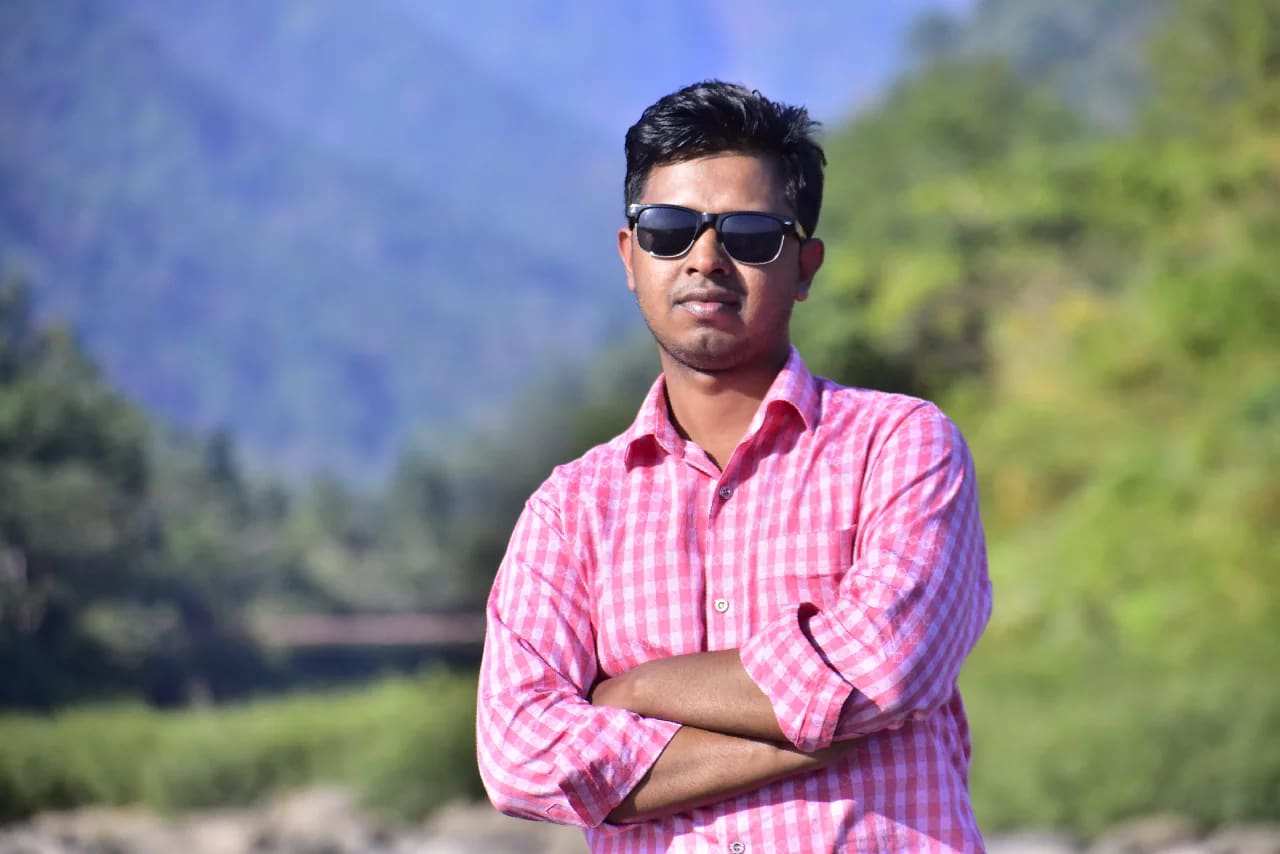 শ্রেণিঃ অষ্টম। 
বিষয়ঃ গনিত ।
অধ্যায়ঃ চতুর্থ  (ল. সা. গু ও গ. সা. গু)
পাঠঃ ৪.4 ।
সময়ঃ ৪৫ মিনিট। 
তারিখ; ১১/০২/২০২০ ইং
আব্দুল মজিদ
 সহকারী শিক্ষক
 দীঘলবাক উচ্চ বিদ্যালয় ও কলেজ।
abdulmazidjoy91@gmail.com
Mob: 01727779725
শিক্ষার্থী বন্ধুরা নিচে মনোযোগ দিয়ে লক্ষ্য করিঃ
দুই বা ততোধিক সংখ্যার সাধারন গুণনিয়কগুলোর মধ্যে সবচেয়ে বড় সংখ্যাটিকে আমরা কি বলি?
শিক্ষার্থী বন্ধুরা আবার নিচে লক্ষ্য করিঃ
?
দুই বা ততোধিক সংখ্যার সাধারন গুনিতকগুলোর সবচেয়ে ছোট সংখ্যাটিকে আমরা কি বলি?
আজকের পাঠ...
বীজগণিতীয় রাশির 
গ. সা. গু  ও  ল. সা. গু
শিখনফল
পাঠ শেষে শিক্ষার্থীরা …
১
২
৩
ল. সা. গু ও গ. সা. গু সম্পর্কে বলতে পারবে।
গ. সা. গু ও ল. সা. গু নির্ণয়ের নিয়ম বর্ননা করতে পারবে
গ. সা. গু ও ল. সা. গু নির্ণয় করতে পারবে।
বীজগনিতীয় রাশির 
গ. সা. গু  ও  ল. সা. গু
চারটি
উপরে কয়টি রাশি  রয়েছে?
চারটি রাশির মধ্যেই কোন পদটি  রয়েছে ?
সাধারন গুণনীয়কঃ যে রাশি দুই বা ততোধিক রাশির
 প্রত্যেকটির গুণনীয়ক, একে উক্ত রাশির সাধারন গুণনীয়ক (Common factor) বলা হয়।
গ. সা. গুঃ   গরিষ্ট সাধারন গুণনীয়ক
 (Highest common factor) ।
গ. সা. গু  ও  ল. সা. গু
গ. সা. গুঃ  
     দুই বা ততোধিক রাশির ভিতর যতগুলো মৌলিক সাধারন গুণনীয়ক আছে, এদের সকলের গুণফলকে ঐ রাশিগুলোর গ. সা. গু  বলে ।
ল. সা. গুঃ   লঘিষ্ট সাধারন গুণনিতক
 (Least common factor) ।
ল. সা. গুঃ দুই বা ততোধিক রাশির সম্ভাব্য সকল উৎপাদকের সর্বোচ্চ ঘাতের গুণফলকে রাশিগুলোর  ল. সা. গু বলে ।
গ. সা. গু নির্ণয় করার নিয়মঃ
১। প্রথমে সাংখ্যিক সহগের গ. সা. গু নির্ণয় করতে হবে ।
২। বীজগণিতীয় রাশিগুলোর মৌলিক উৎপাদক বের করতে হবে
৩। রাশিগুলোর সর্বোচ্চ সাধারন মৌলিক উৎপাদকগুলোর গুণফল বের করতে হবে ।
ল. সা. গু নির্ণয় করার নিয়মঃ
১। প্রথমে সাংখ্যিক সহগের ল. সা. গু নির্ণয় করতে হবে ।
২। সাধারন উৎপাদকের সর্বোচ্চ ঘাত বের করতে হবে ।
৩। তারপর উভয়ের গুণফলই হবে প্রদত্ত রাশির ল. সা. গু ।
গ. সা. গু নির্ণয়:
গ. সা. গু নির্ণয়:
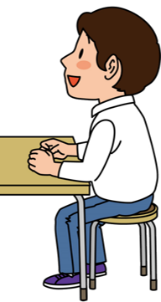 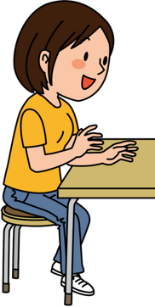 একক কাজ
সময়ঃ ৩ মিনিট
১। গ. সা. গু  ও  ল. সা. গু এর পূর্ণরুপ লিখ।
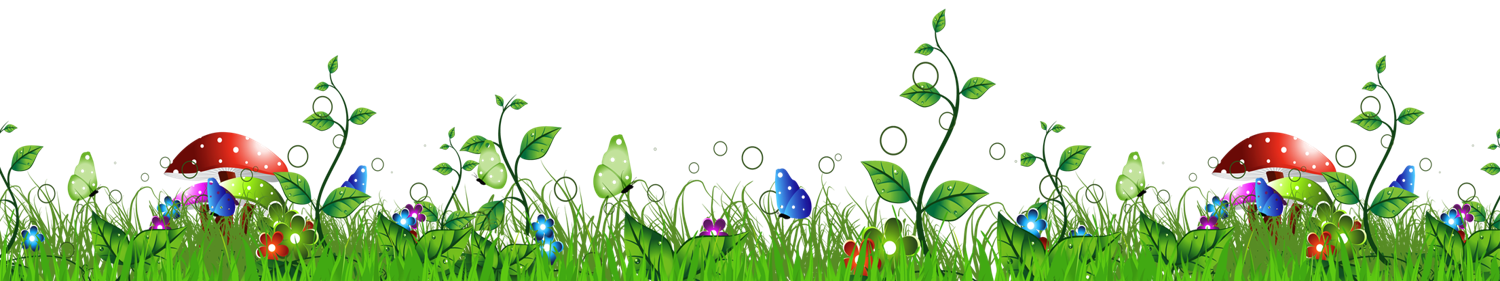 একক কাজের সমাধানঃ
১। গ. সা. গুঃ   গরিষ্ট সাধারন গুণনীয়ক
 (Highest common factor) ।
ল. সা. গুঃ   লঘিষ্ট সাধারন গুণনিতক
 (Least common factor) ।
ল. সা. গু নির্ণয়ঃ
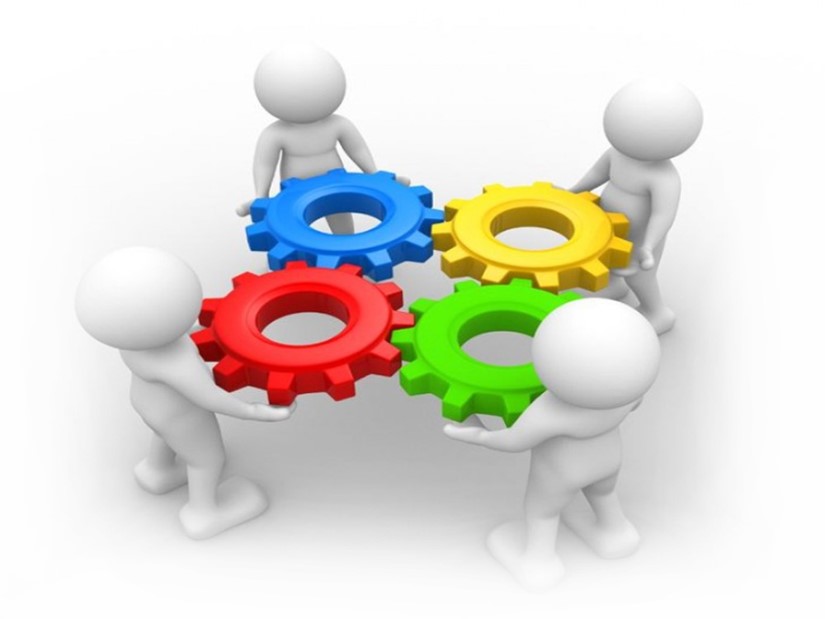 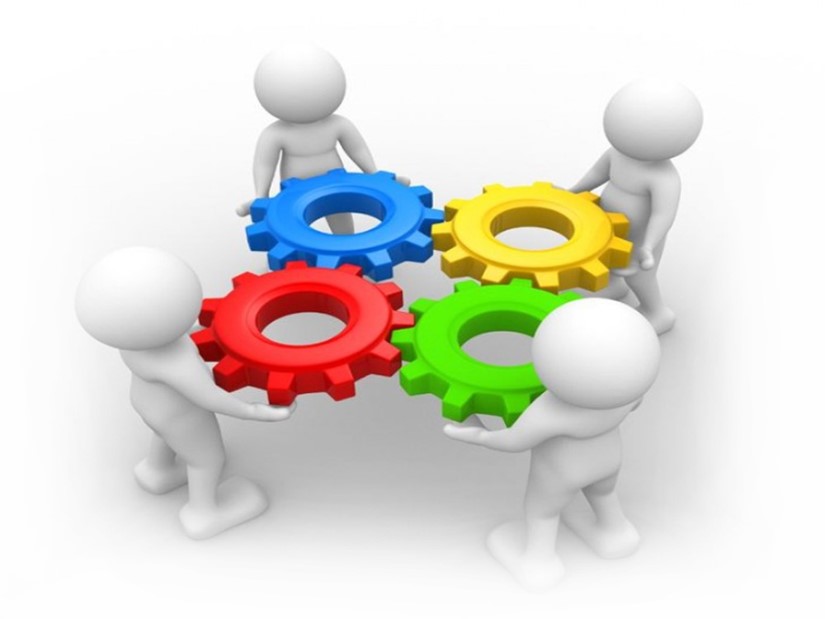 সময়ঃ ৩ মিনিট
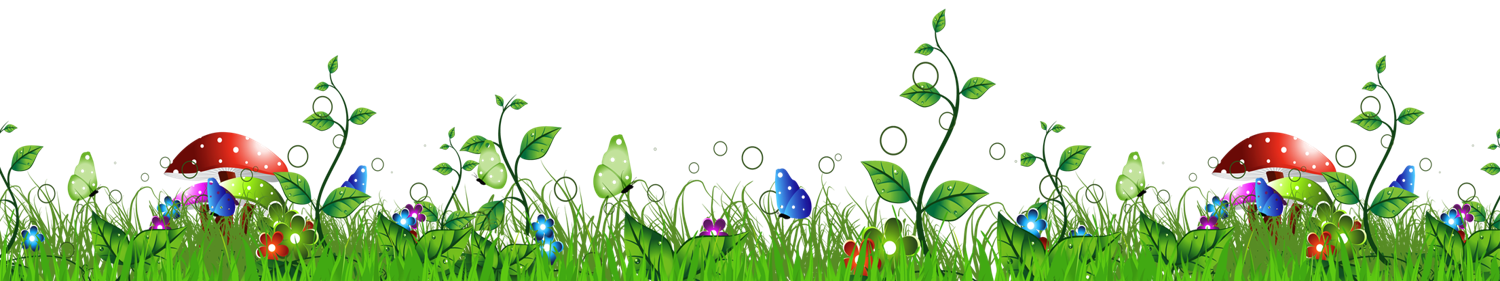 দলীয় কজের সমাধান।
মূল্যায়ন
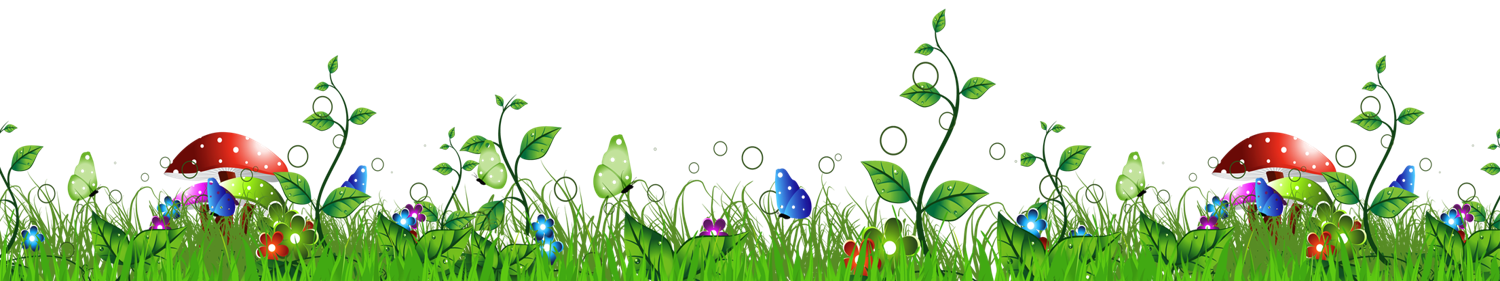 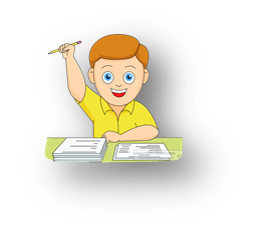 প্রশ্নোত্তর পর্ব
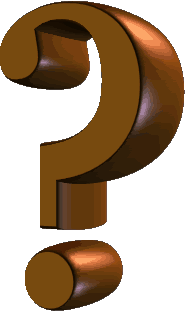 তোমাদের কোন প্রশ্ন থাকলে বলতে পারো
9/16/2020
Abdul Mazid
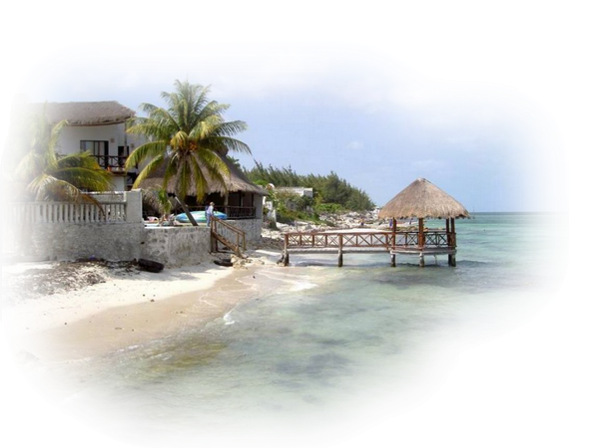 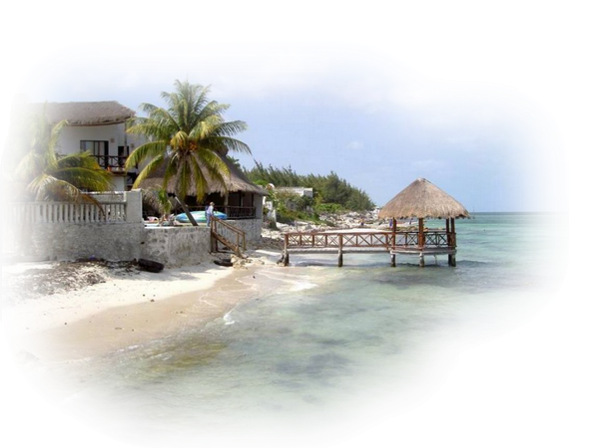 *বাড়ির কাজ*
9/16/2020
Abdul Mazid
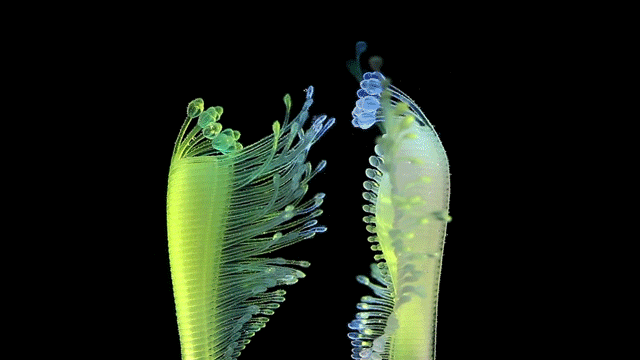 সবাইকে অনেক ধন্যবাদ, ভালো থাকো ও নিরাপদে থাকো।
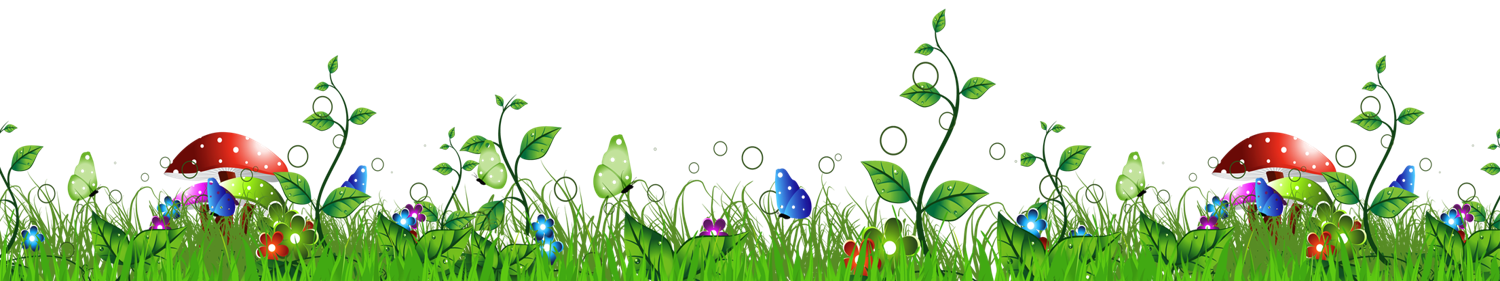